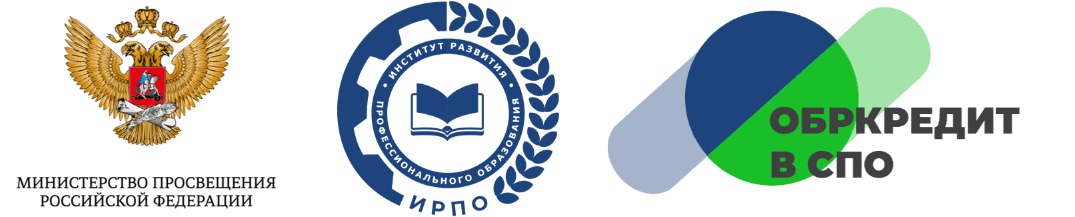 Образовательное кредитование
Среднее профессиональное образование сегодня – это не просто диплом, а реальный старт для карьеры в перспективных отраслях. Колледжи и техникумы с каждым годом становятся всё популярнее, ведь они дают не только знания, но и практические навыки, востребованные работодателями.Но что делать, если бюджетное место не досталось, а платить за обучение самостоятельно сложно?Не отказывайтесь от мечты! Государство предлагает льготный кредит на образование с фиксированной ставкой всего 3%. Это гораздо выгоднее обычных кредитов: государство компенсирует большую часть процентов, а начать оплачивать основной долг можно после трудоустройства.Доступно с 14 лет (с согласия родителей);Срок погашения – до 15 лет;Не нужен залог или поручитель.
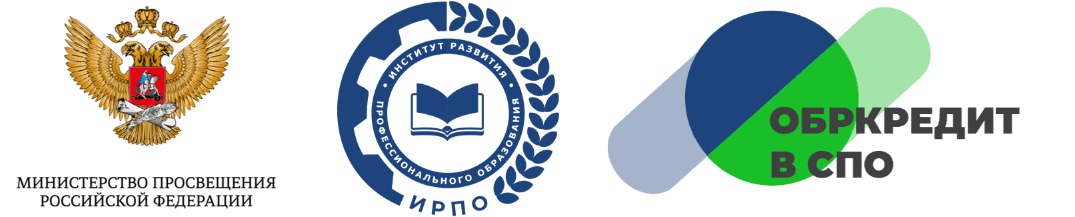 О проекте
Образовательный кредит с господдержкой – это уникальная программа, созданная для того, чтобы каждый абитуриент или студент мог получить качественное профессиональное образование. Фиксированная ставка в 3% – ключевое преимущество программы, ведь на рынке обычные потребительские кредиты сегодня предлагаются под 21–28%, а иногда и выше.Почему это удобно?Длительный срок погашения – до 15 лет, что снижает ежемесячную нагрузку. Платежи можно начать через 9 месяцев после трудоустройства.Никаких скрытых комиссий – вы платите только 3% годовых от суммы кредита.Доступно для всех, кто поступил на платное отделение техникума, начиная с 14 лет (с согласия родителей).Где узнать подробности?Скачайте Пособие для студентов СПО с пошаговой инструкцией;Изучите ответы на частые вопросы в разделе «Вопросы и ответы» на сайте Минпросвещения;Познакомьтесь с Чек-листом по оформлению кредита.Не откладывайте будущее!Даже если сегодня финансы кажутся препятствием, образовательный кредит с господдержкой открывает двери в профессию мечты. Ссылка на пособие:  https://disk.yandex.ru/i/TBqfgkerYIKj-Q Ссылка на чек-лист: https://disk.yandex.ru/i/n_vuufHeE_589Q
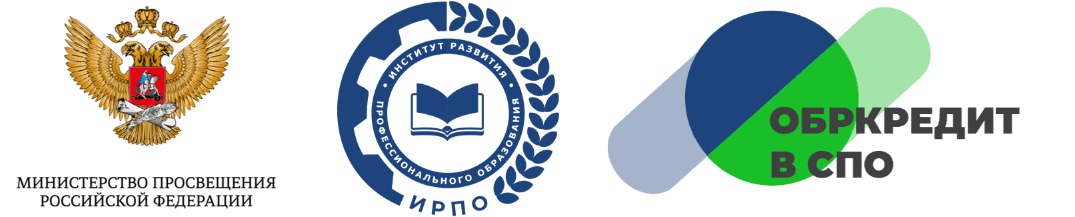 Условия предоставления
Кто может получить кредит?Граждане РФ в возрасте от 14 лет:  Для заемщиков 14–18 лет необходимо письменное согласие родителя или законного представителя. Важно! Кредит недоступен лицам, находящимся под опекой (согласно ст. 37 ГК РФ и закону «Об опеке и попечительстве»).Требования к обучению:Поступление на платную программу СПО в колледж, техникум или иные учебные заведения, имеющие лицензию на образовательную деятельность. Наличие договора с образовательной организацией.Как оформить кредит?Пошаговая инструкция:Заключите договор на обучение; Убедитесь, что учебное заведение имеет государственную лицензию на образовательную деятельность.Соберите документы: Паспорт заемщика (и родителя, если заемщик младше 18 лет); Договор на платное обучение; Счет для перечисления средств от банка.Выберите банк-партнер - В 2025 году кредит доступен в: ПАО Сбербанк; РНКБ (ПАО).Подайте заявку Лично в отделении банка; Через сайт банка (приложите скан-копии документов).Подпишите кредитный договор Внимательно изучите график платежей и условия льготного периода.Дождитесь перевода средств Банк перечислит деньги напрямую учебному заведению; Вы получите уведомление о зачислении средств.Преимущества программы:Низкая процентная ставка; Льготный период: основные платежи начинаются через 9 месяцев после успешного завершения обучения; Гибкий срок погашения: до 15 лет;Полезные материалы:Чек-лист по оформлению – скачайте и следуйте шагам. Консультация онлайн – ответы на частые вопросы от Минпросвещения.Не откладывайте!Даже если вы только планируете поступление, уже сейчас можно подать предварительную заявку и рассчитать ежемесячный платеж в калькуляторе. Ваше образование – лучшая инвестиция в будущее!
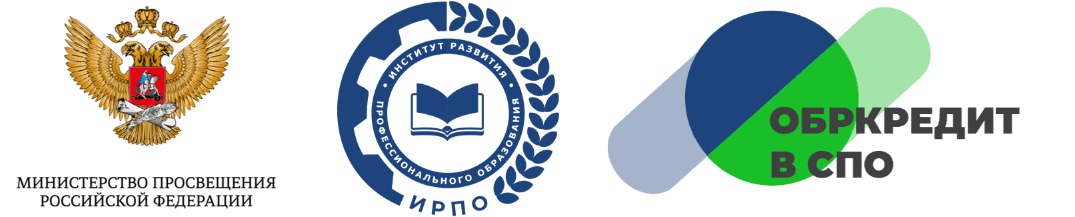 Материалы 
для студентов 
и абитуриентов
Здесь собраны все необходимые материалы, которые помогут вам разобраться в программе образовательного кредита с господдержкой. Если вы только планируете поступление или уже оформили кредит – эти документы ответят на ваши вопросы и упростят взаимодействие с банком.Буклет «Что делать, если не поступил на бюджет?» Интервью с участником проекта «Обркредит в СПО»  Информационный плакат «Образовательный кредит: за и против»Если остались вопросы, получите информационную поддержку:На сайте Минпросвещения в разделе «Вопросы и ответы»;  По телефону горячей линии: +7 (499) 009-05-51 (доб. 5505);По электронной почте: obrkreditspo@firpo.ru
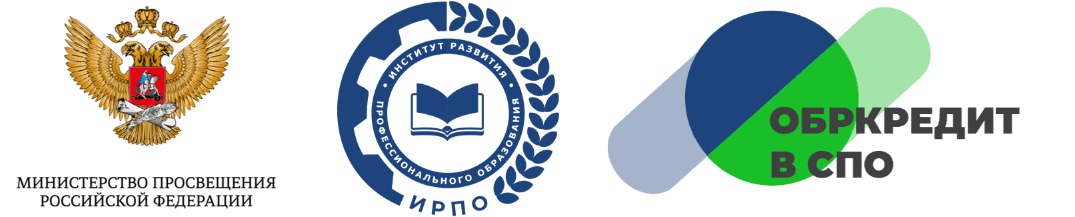 Материалы 
для педагогов 
и руководителей
Основной стратегический документ программы государственной поддержки образовательного кредитования Постановление Правительства РФ от 15.09.2020 № 1448 "О государственной поддержке образовательного кредитования"— основной нормативный акт, регулирующий условия предоставления образовательного кредита.  Ссылка на Постановление: https://firpo.ru/netcat_files/368/760/h_2665f95a1d1374f2234aa0d7843bc452   Ссылка на методические рекомендации, 2023: https://disk.yandex.ru/i/VNdskTMuLQAm-w   Ссылка на сводно-аналитические и статистические отчеты: https://disk.yandex.ru/d/kzQ6xAsaz_wfCQ   Ссылка на отчет по итогам мониторинга: https://vk.com/doc-224704750_685300661?hash=jJVjCy78g7KsTKnVpyNRT9sUN0ashgZEuIkRLRoPlzX&dl=fVAjJEvqqZNtAPsuUXpnRN6PJcooAIuN6HFLlw6LnKL  Ссылка на презентационные материалы: https://vk.com/doc-224704750_688500043?hash=1G9zzcU4QFztzrBvEX5smOFIGRKsw79wH8gFk4gF8x8
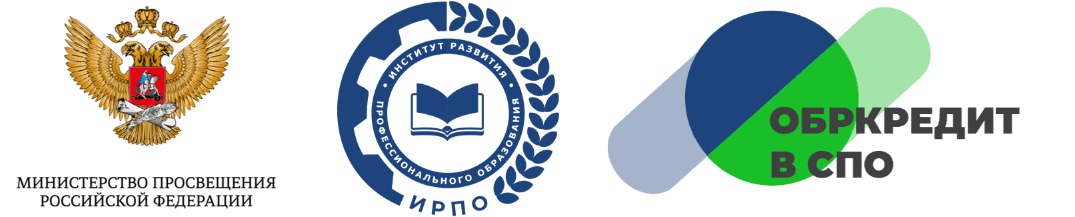 Контакты 
оператора проекта
Оператором Проекта выступает Казанский филиал федерального государственного бюджетного образовательного учреждения дополнительного профессионального образования «Институт развития профессионального образования» Получить методическую и информационно-консультационную поддержку можно:На сайте Минпросвещения РФ в разделе «Вопросы и ответы»;  По телефону горячей линии: +7 (499) 009-05-51 (доб. 5505);По электронной почте: obrkreditspo@firpo.ruВсе разработанные материалы по Проекту находятся в социальной сети ВКонтакте в Банке материалов «Обркредит в СПО», доступ по ссылке: https://vk.com/obrkredit_spo.